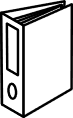 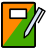 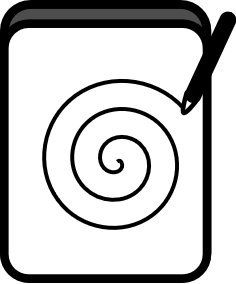 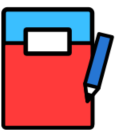 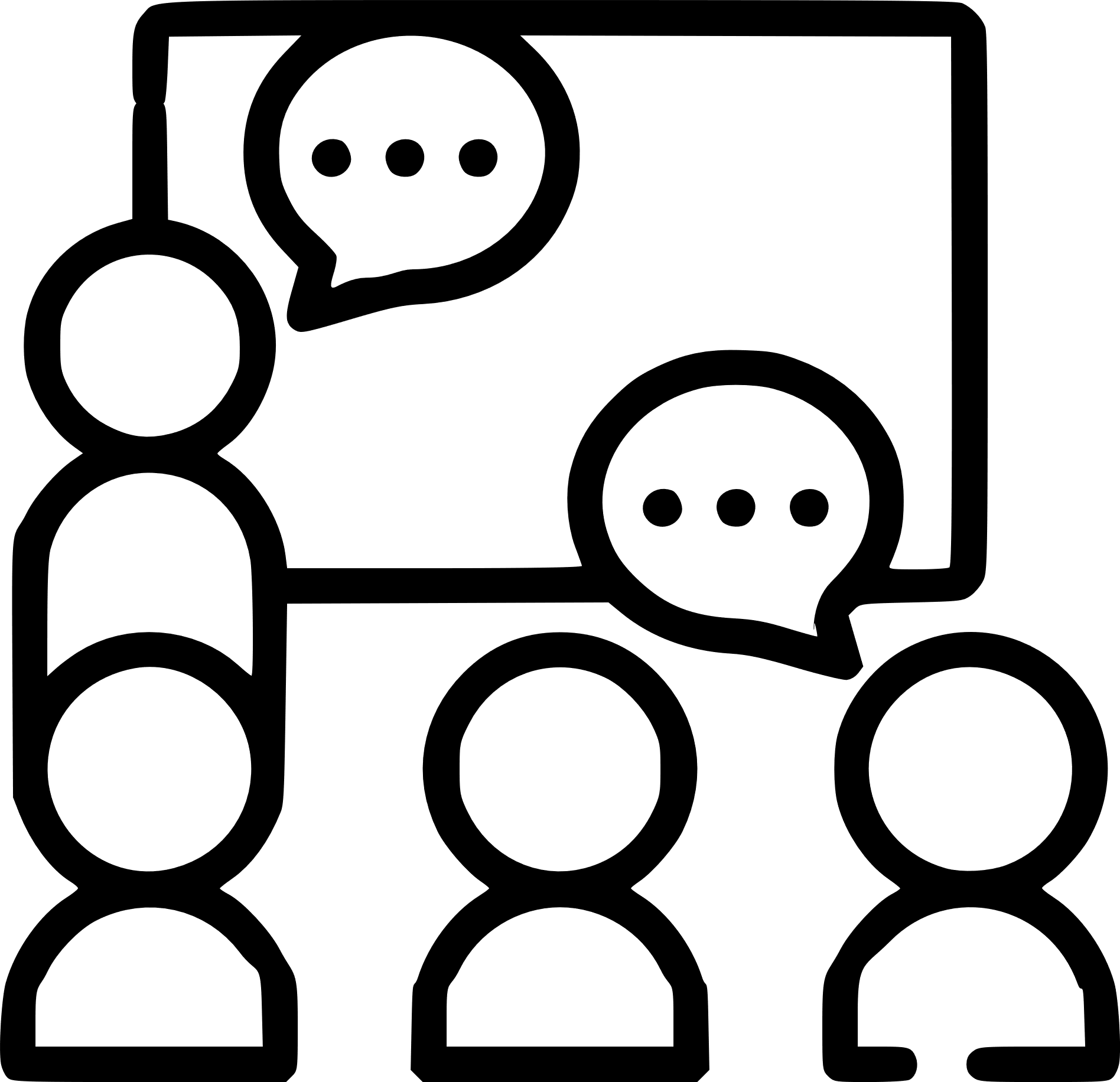 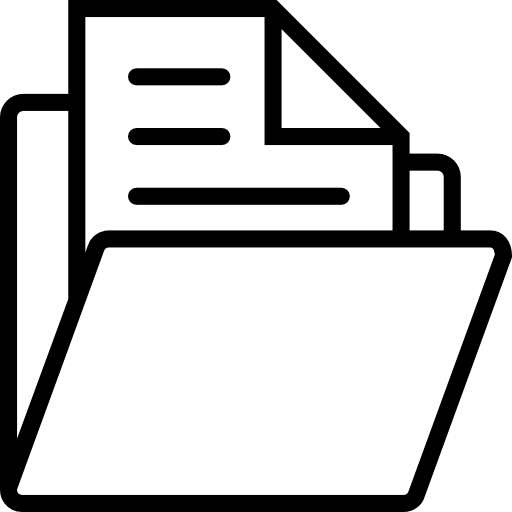 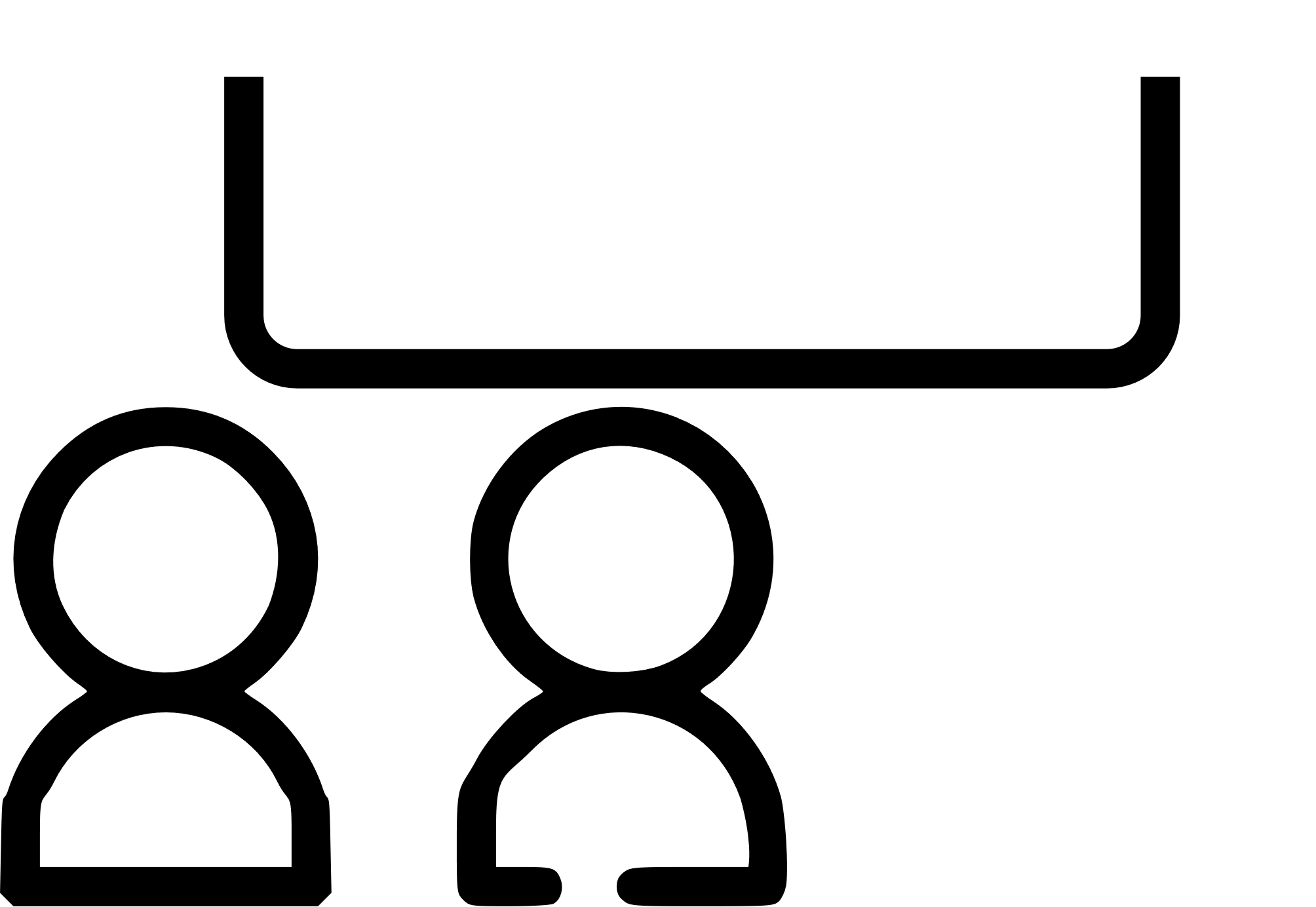 To do
Corriger mon cahier / finir les exercices.
Timetable
Tuesday, 3rd December 2024
Tuesday morning
Tuesday afternoon
APC
Festival du film nature
lunch break
Maths
Votes film
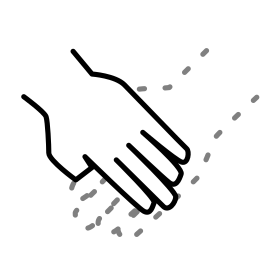 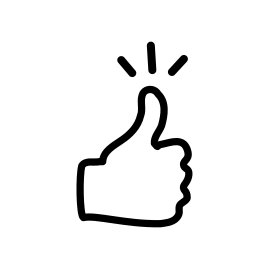 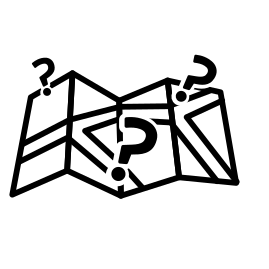 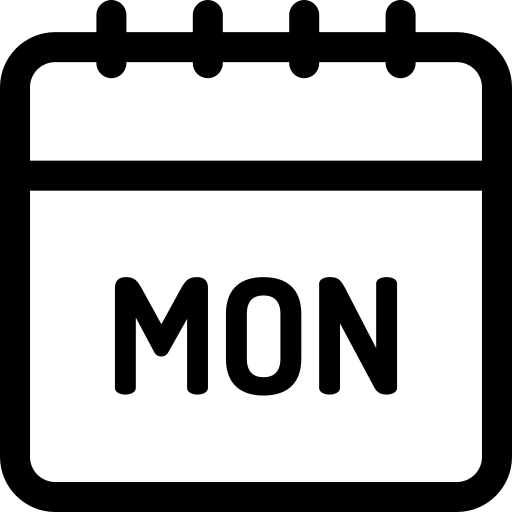 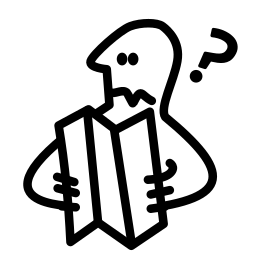 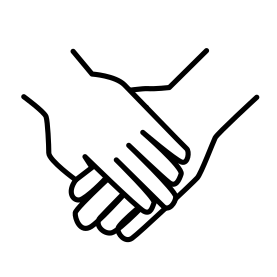 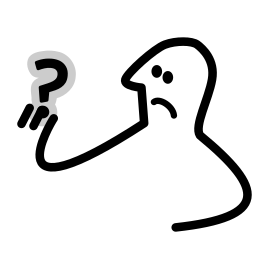 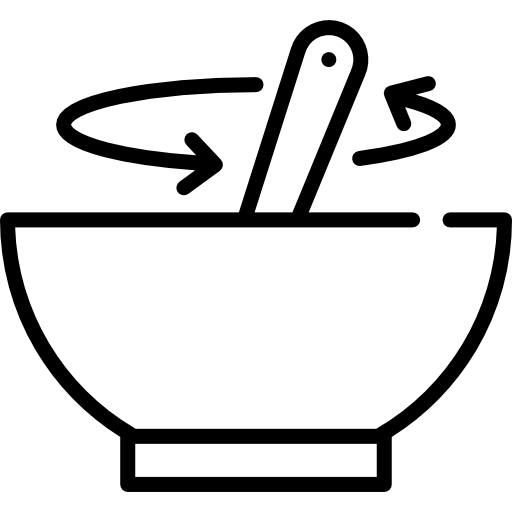 44
95
Routines
&
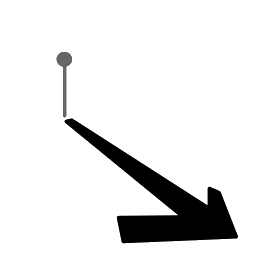 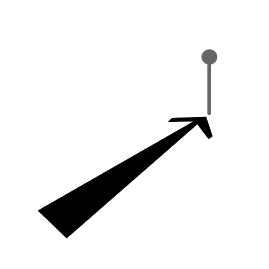 ?
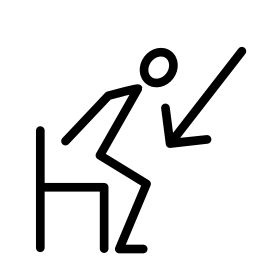 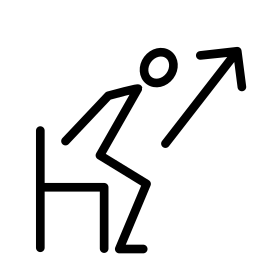 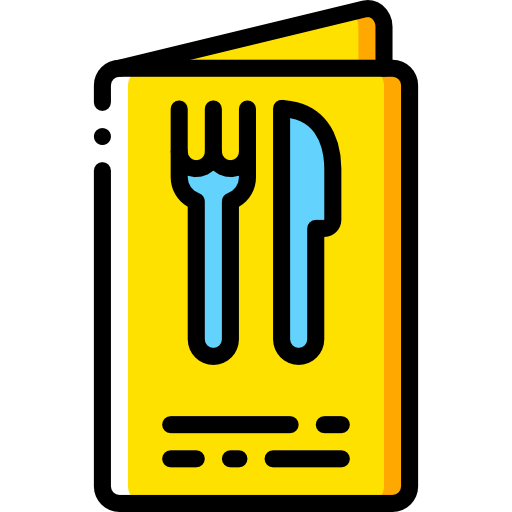 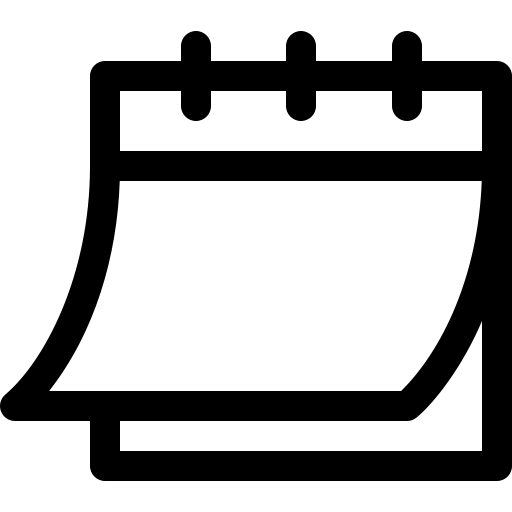 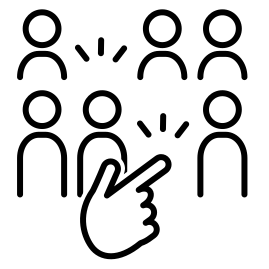 Monday the 2nd of September 2024
Friday the 4th of July 2025
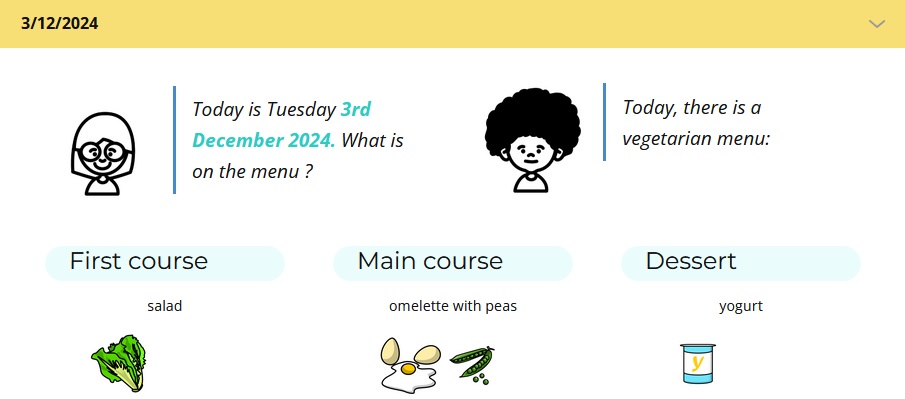 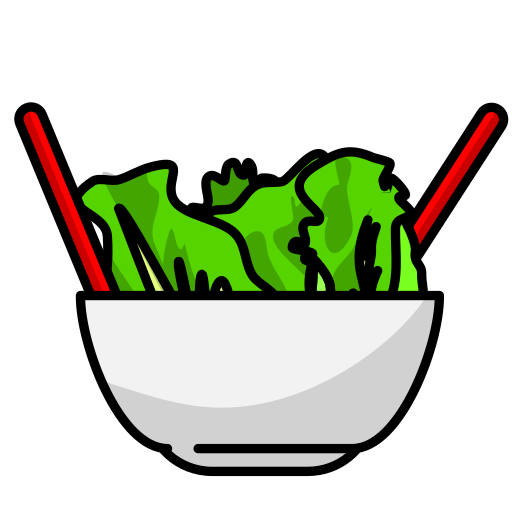 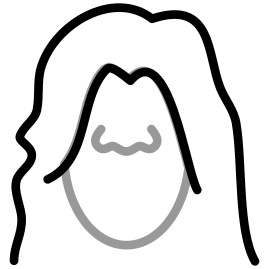 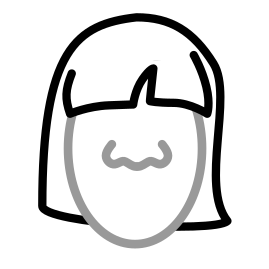 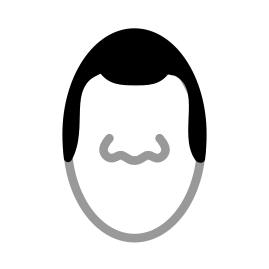 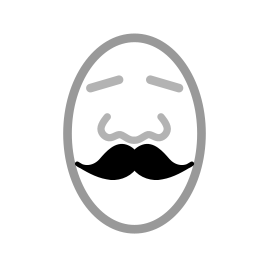 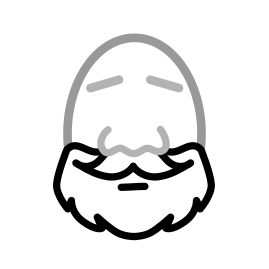 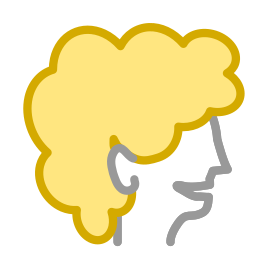 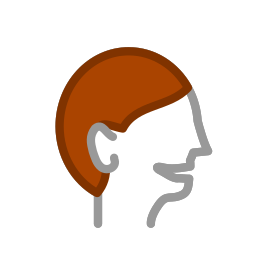 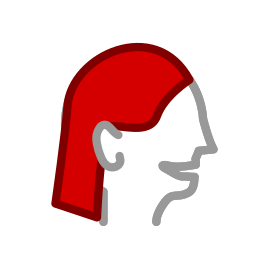 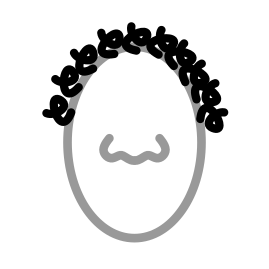 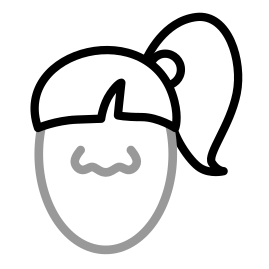 Mime the action while repeating
Repeat : whispering / like a robot / only girls / only boys / first row /...
What’s the number for ...?
What is it ?
Vocabulary chain
Revisions
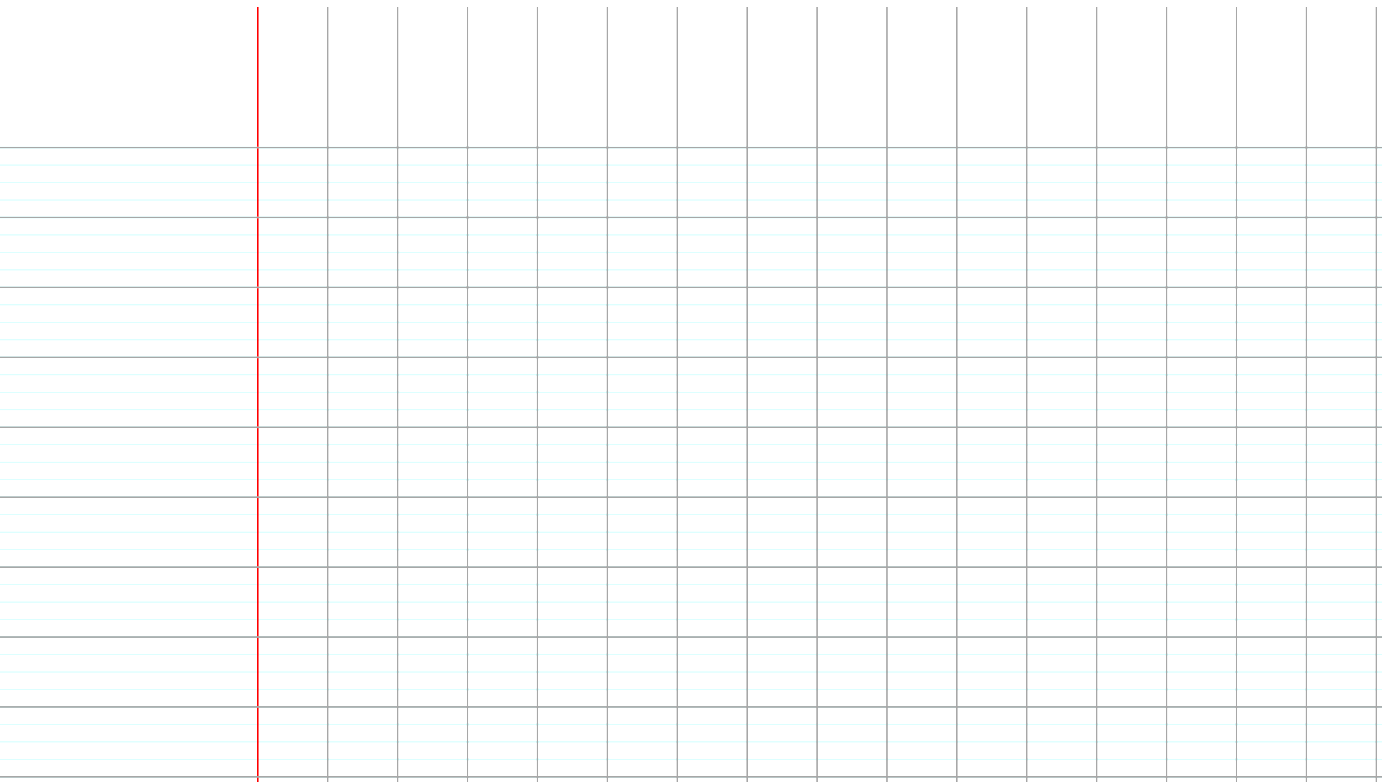 Write a sentence
English - description bingo
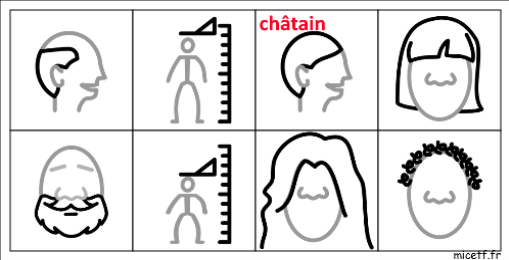 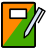 The mystery classmate
Pick a classmate - but don’t write her/his name.
Describe her /him :
the length of her/his hair,
the colour of her/his hair,
the colour of her/his eyes,
say how tall he/she is,
you can add any information you want to help recognising her/him.
you must use “to be” AND “to have”
if you share something (ie you have the same colour of eyes, you must say “we”)
Not for today
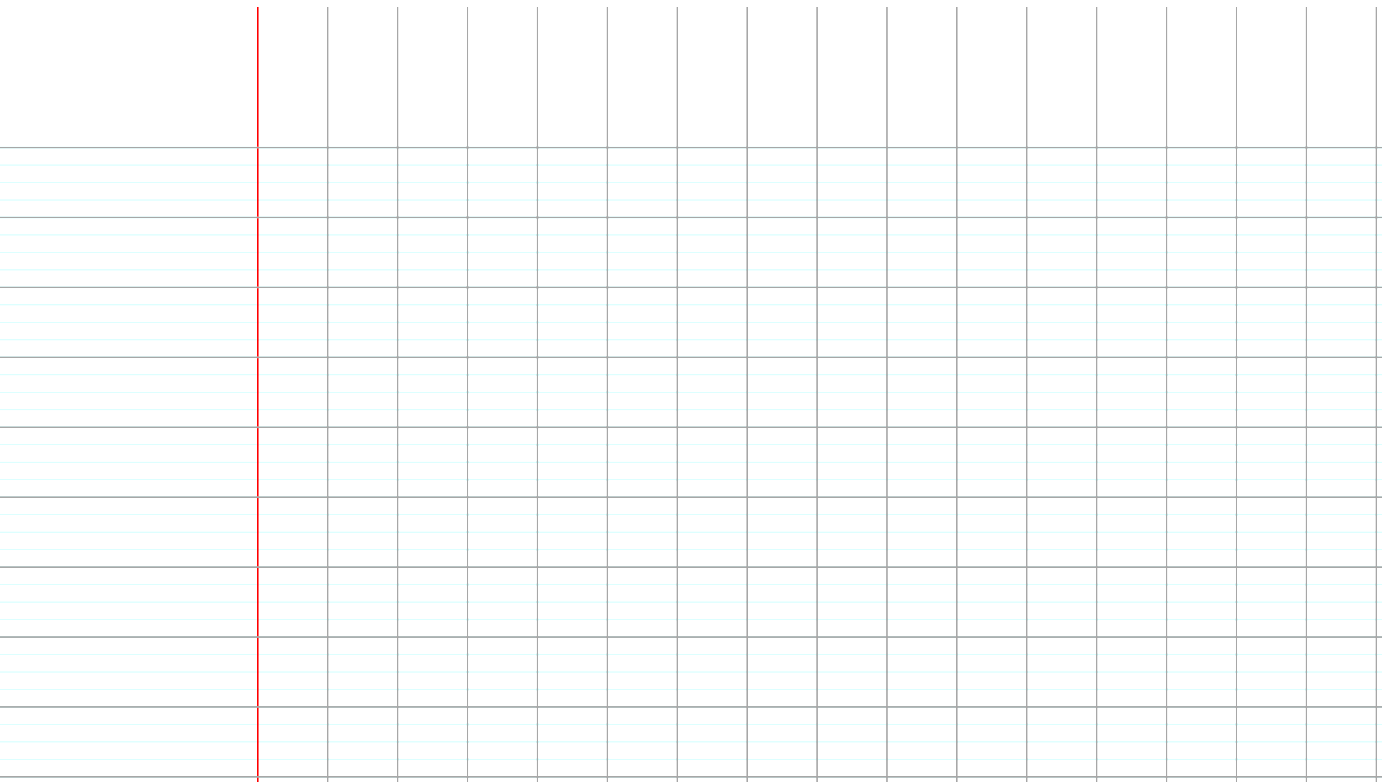 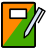 Write five sentences
English - the mystery classmate
She has a ponytail.
She has medium-length hair.
...
Au crayon de papier (obligatoire, pas de stylo gomme).
Au moins 5 phrases - 1 par ligne.
Utiliser leçons et vocabulaire pour écrire sans erreur.
Quand j’ai fini, je me relis, puis je me fait relire par l’enseignante, puis je peux aider en chuchotant.
Vendredi : passage à l’oral individuel. But : être la / le plus rapide à reconnaître les camarades mystères.
Français
Apprentissages
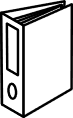 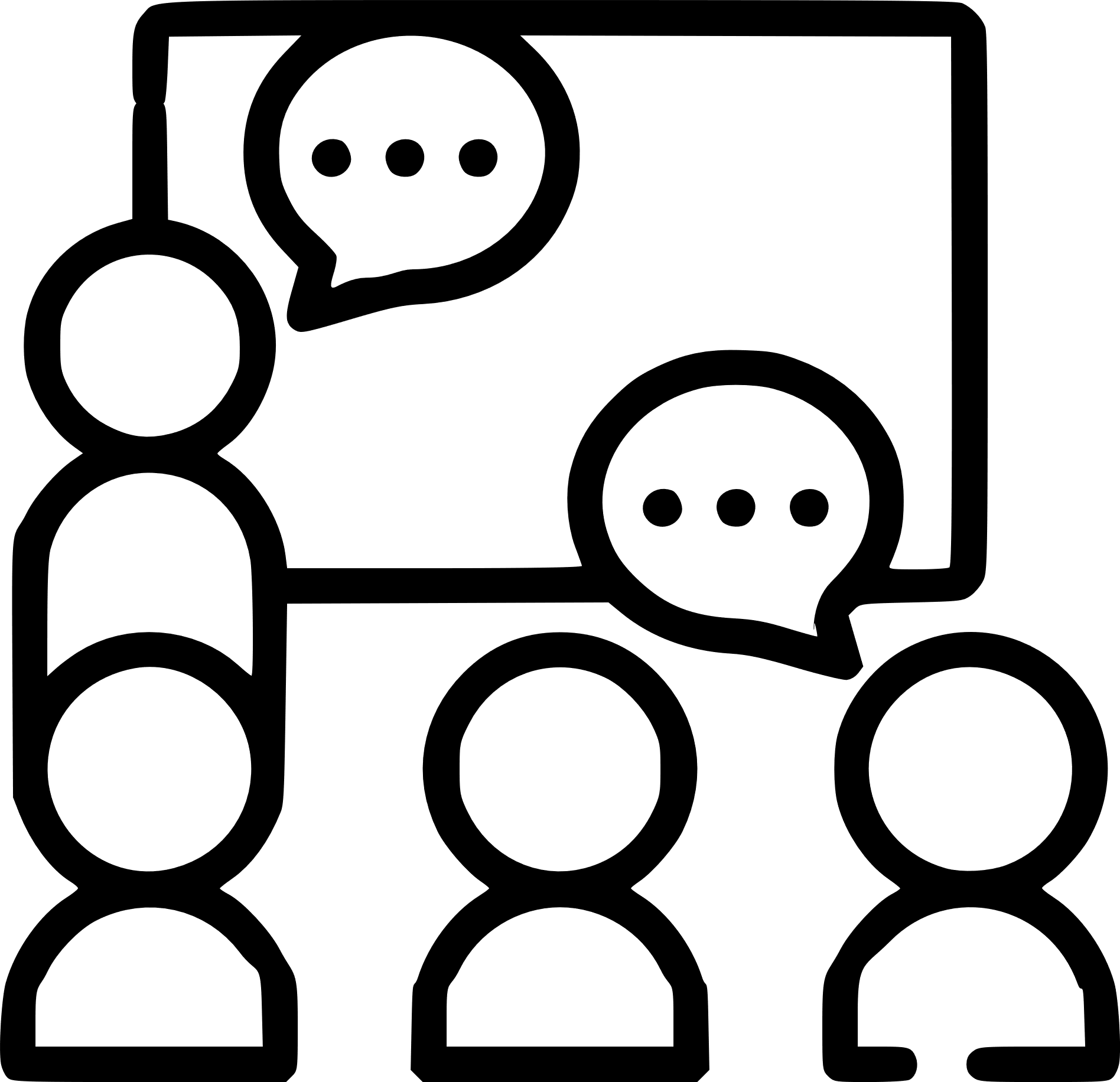 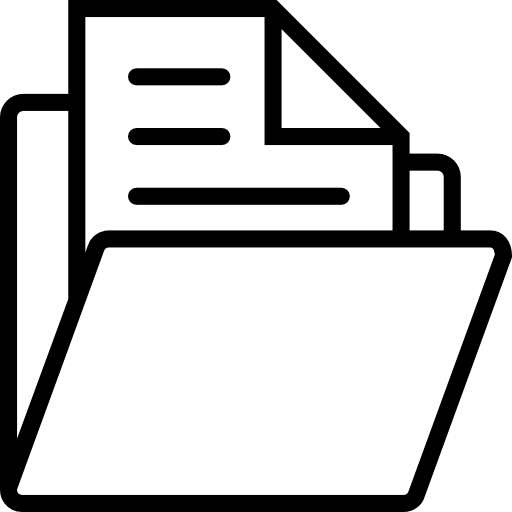 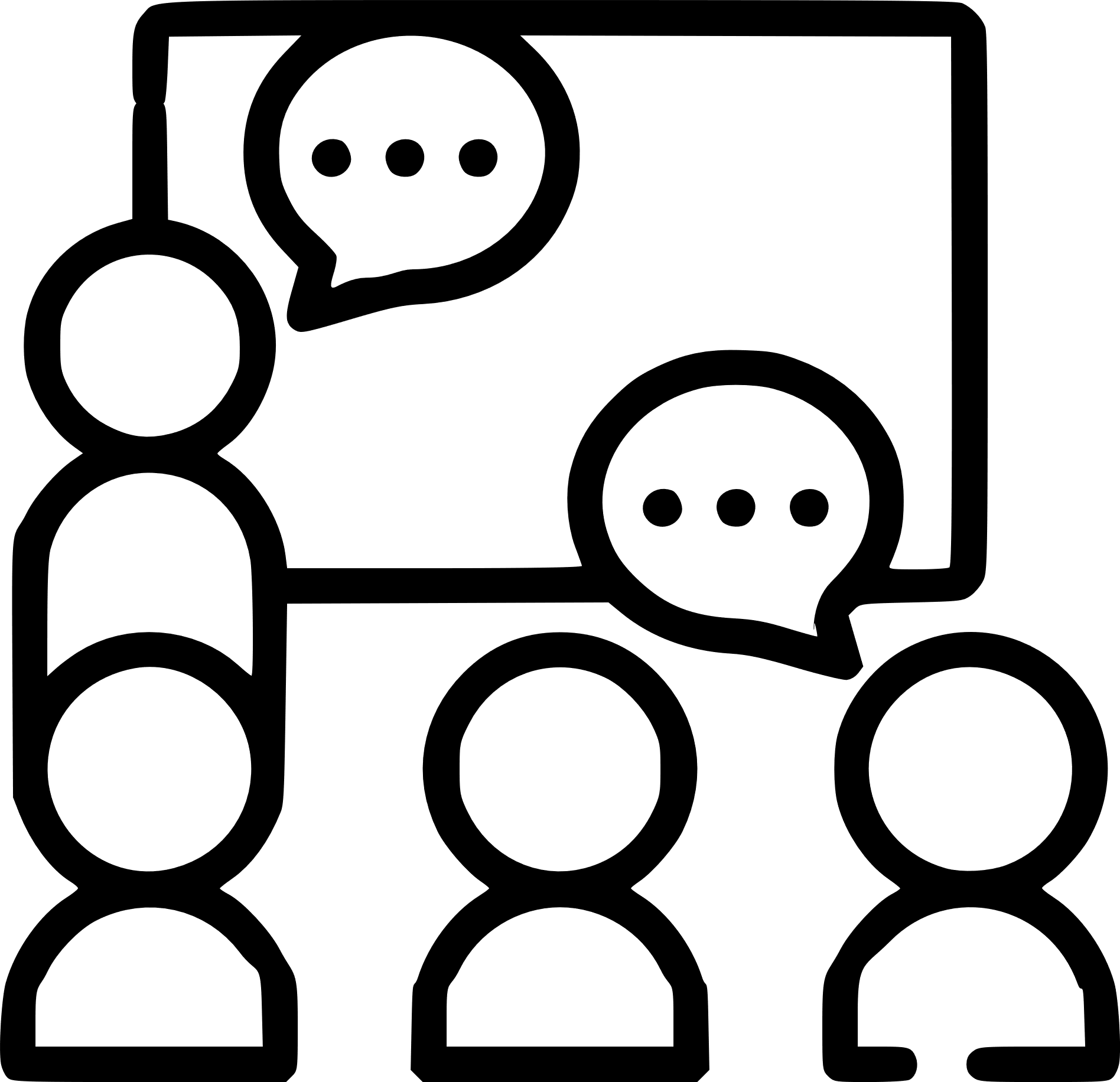 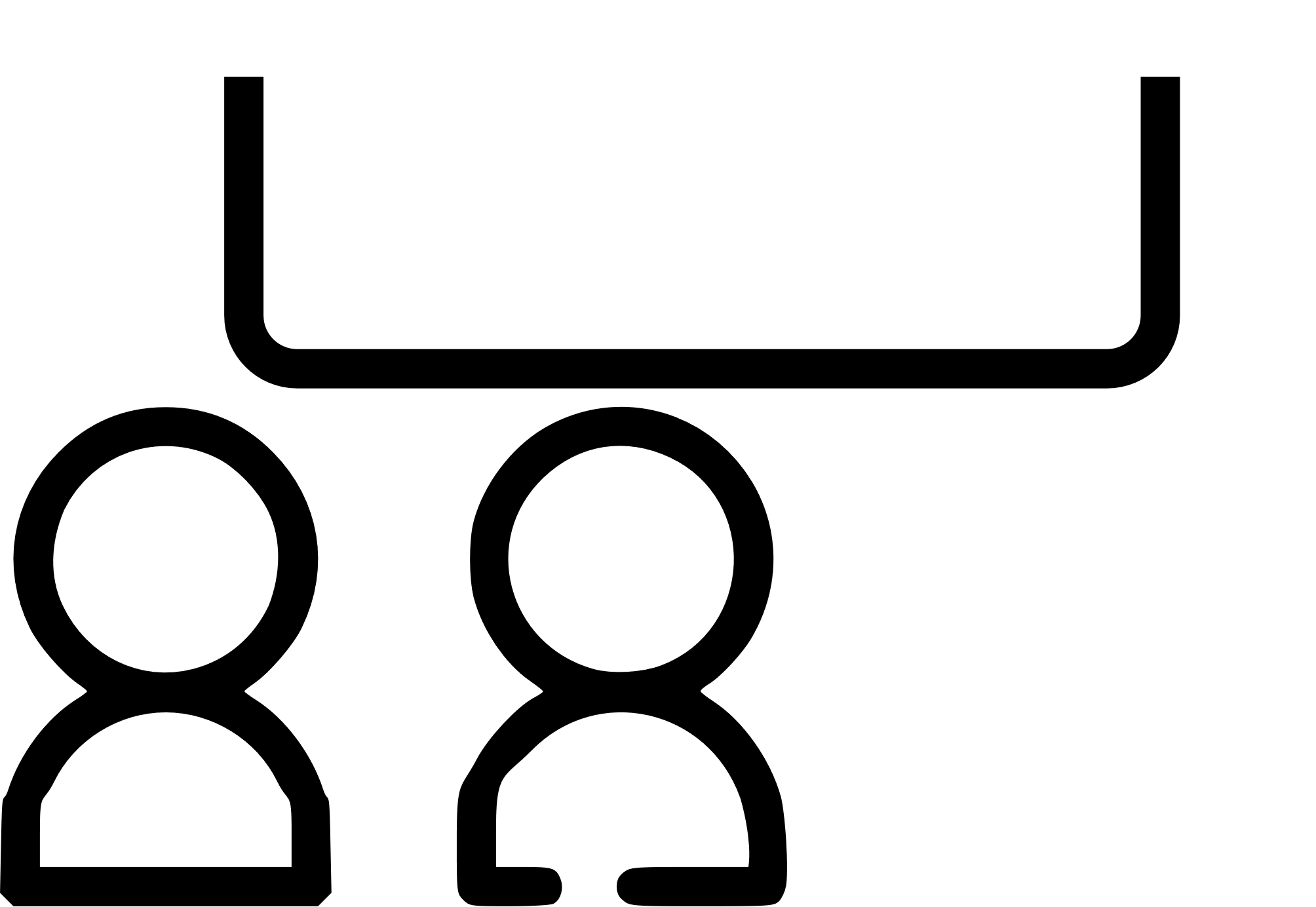 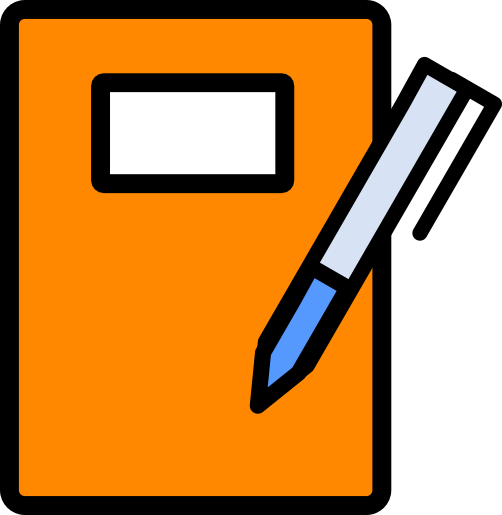 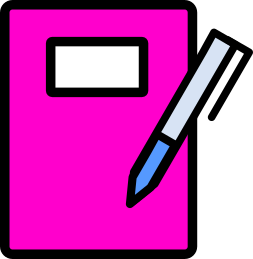 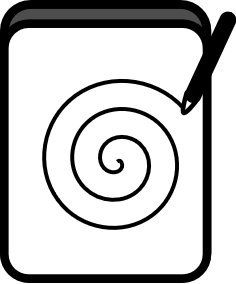 Présentation des ateliers de la semaine
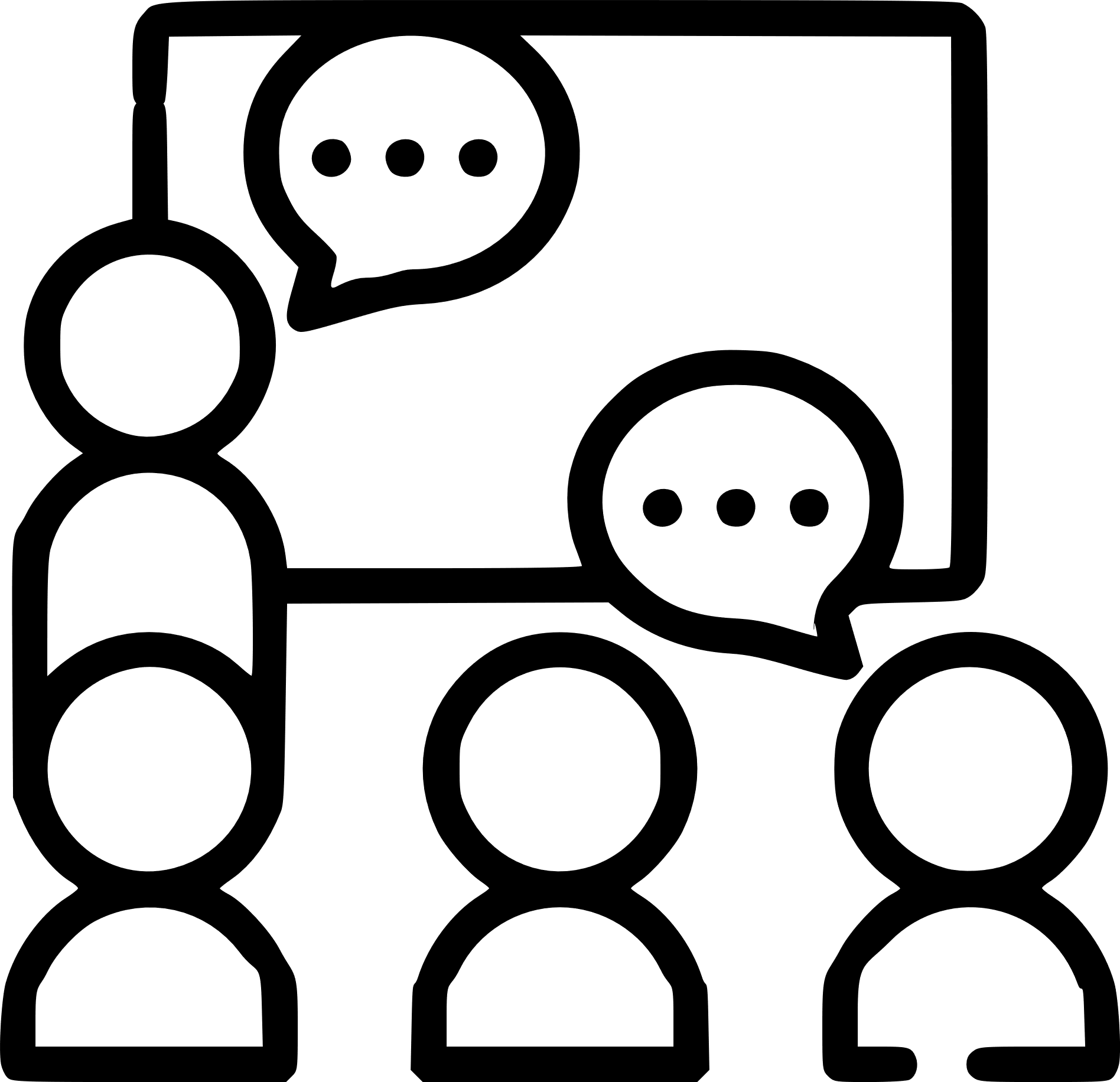 Pas d’ateliers cette semaine // Travail en classe entière.
Lundi
Ateliers
Mardi
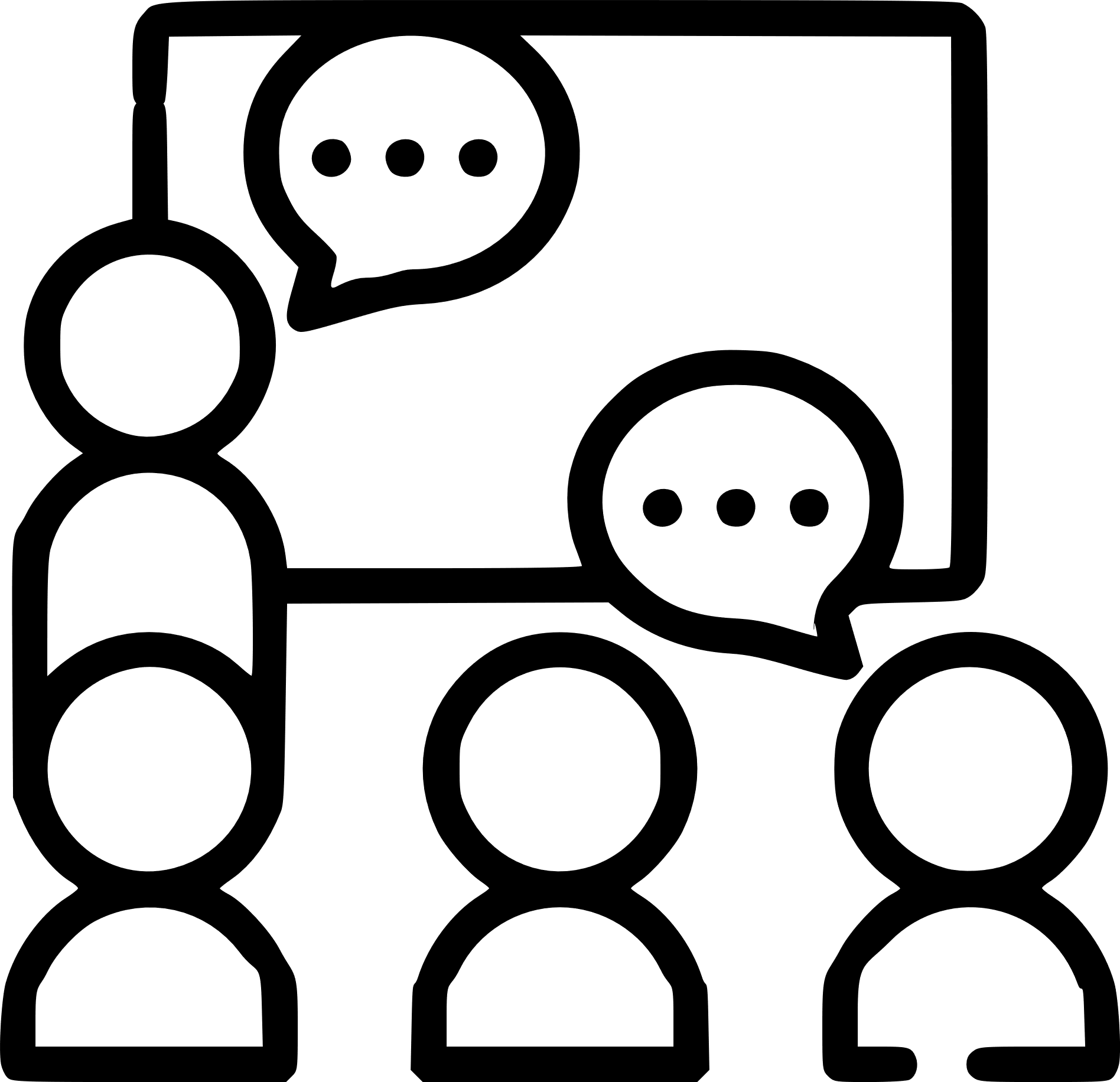 Vendredi
Dictée
entrainement
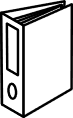 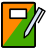 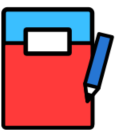 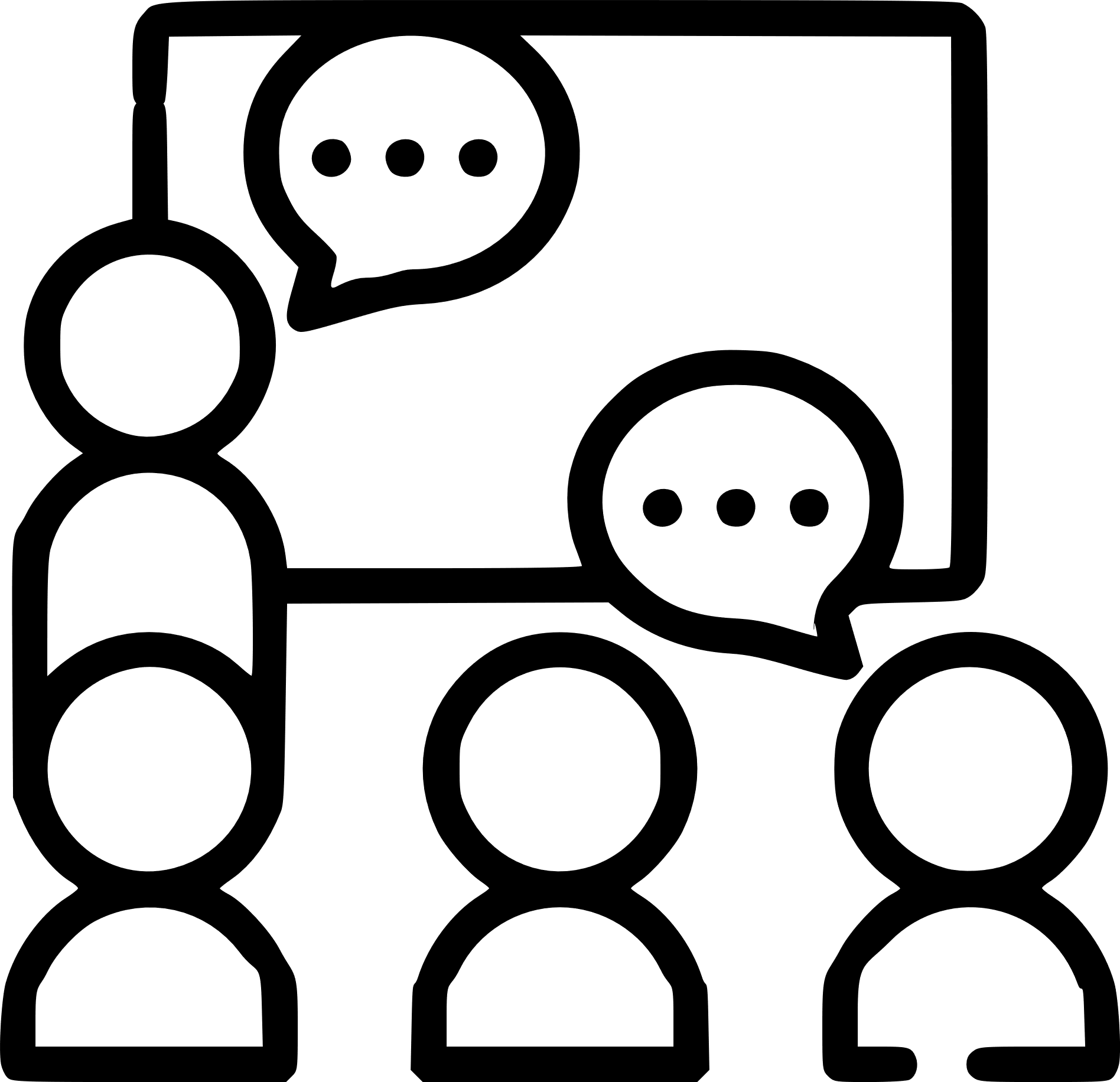 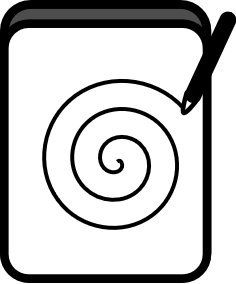 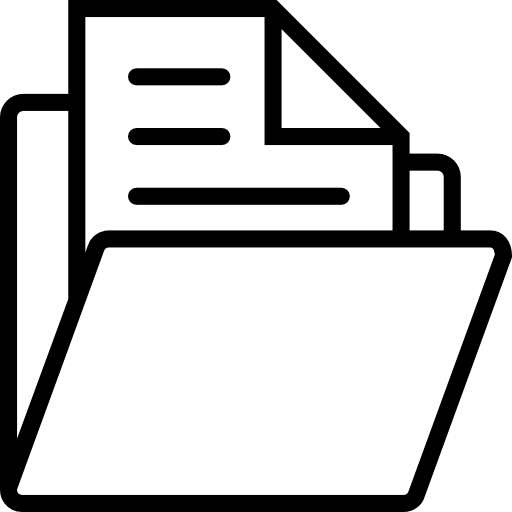 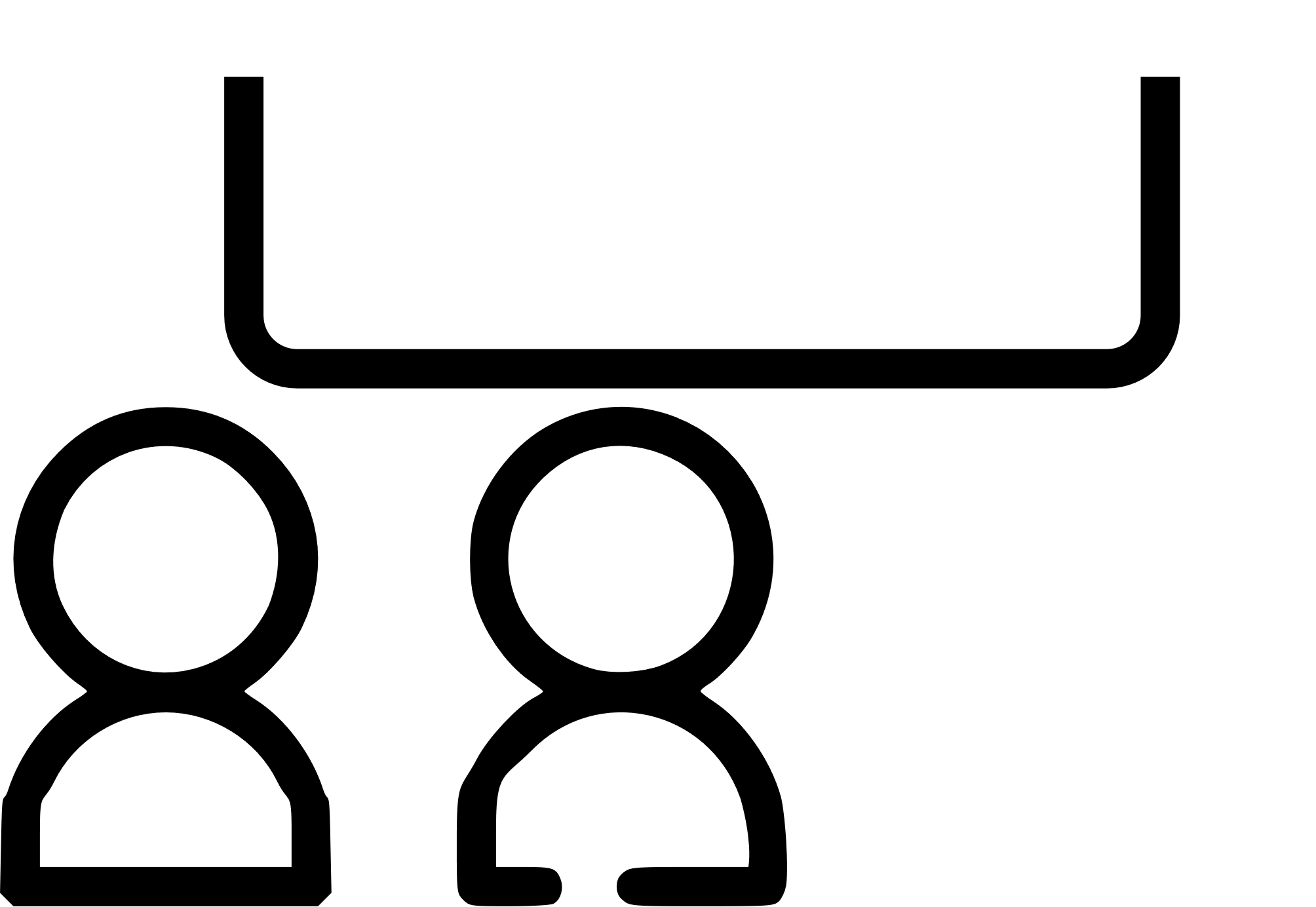 bla bla bla bla bla bla bla bla bla bla bla bla
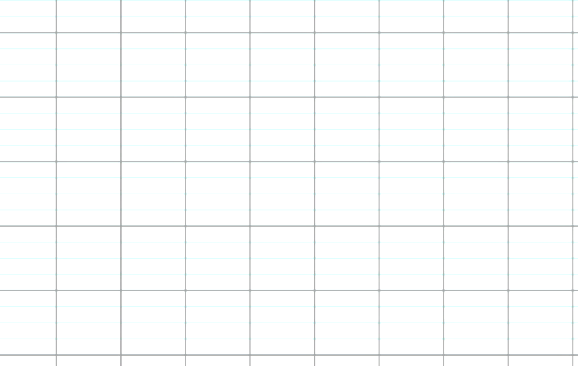 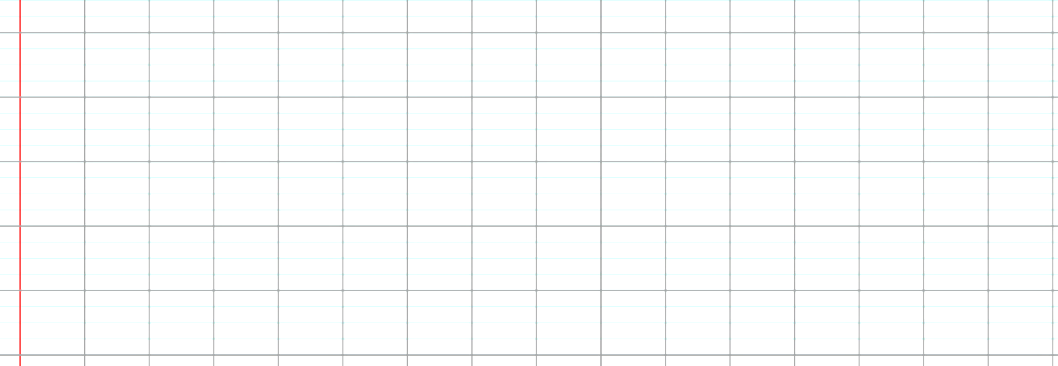 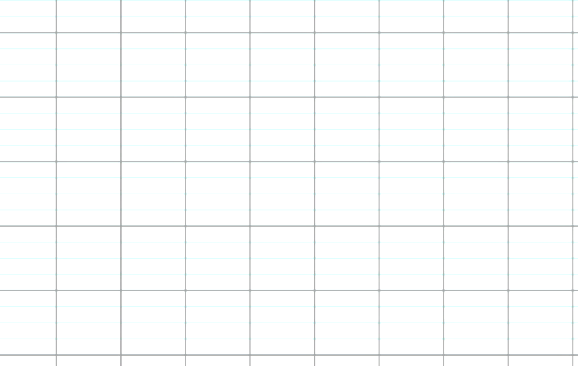 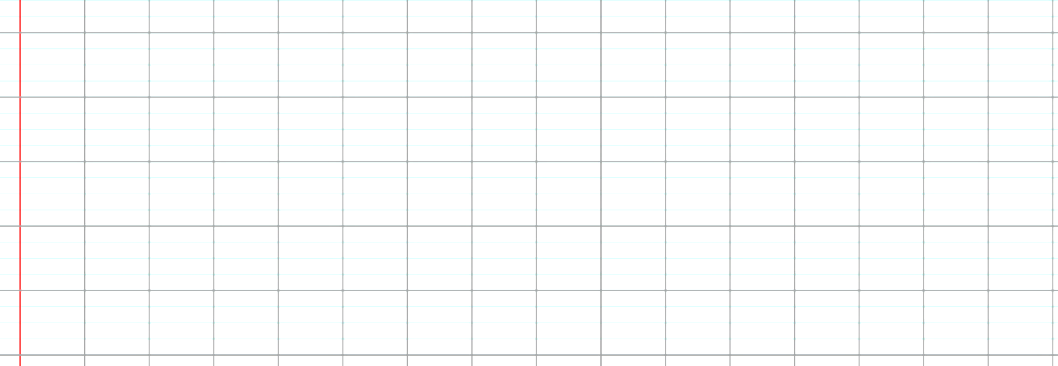 Dictée
Orthographe
Mettre des points en début de ligne pour penser à sauter des lignes
.

.
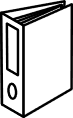 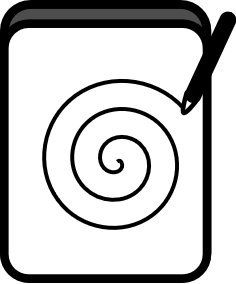 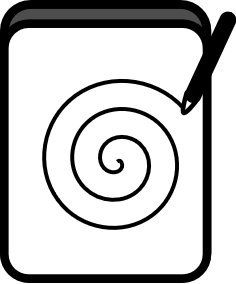 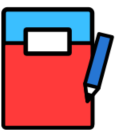 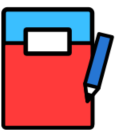 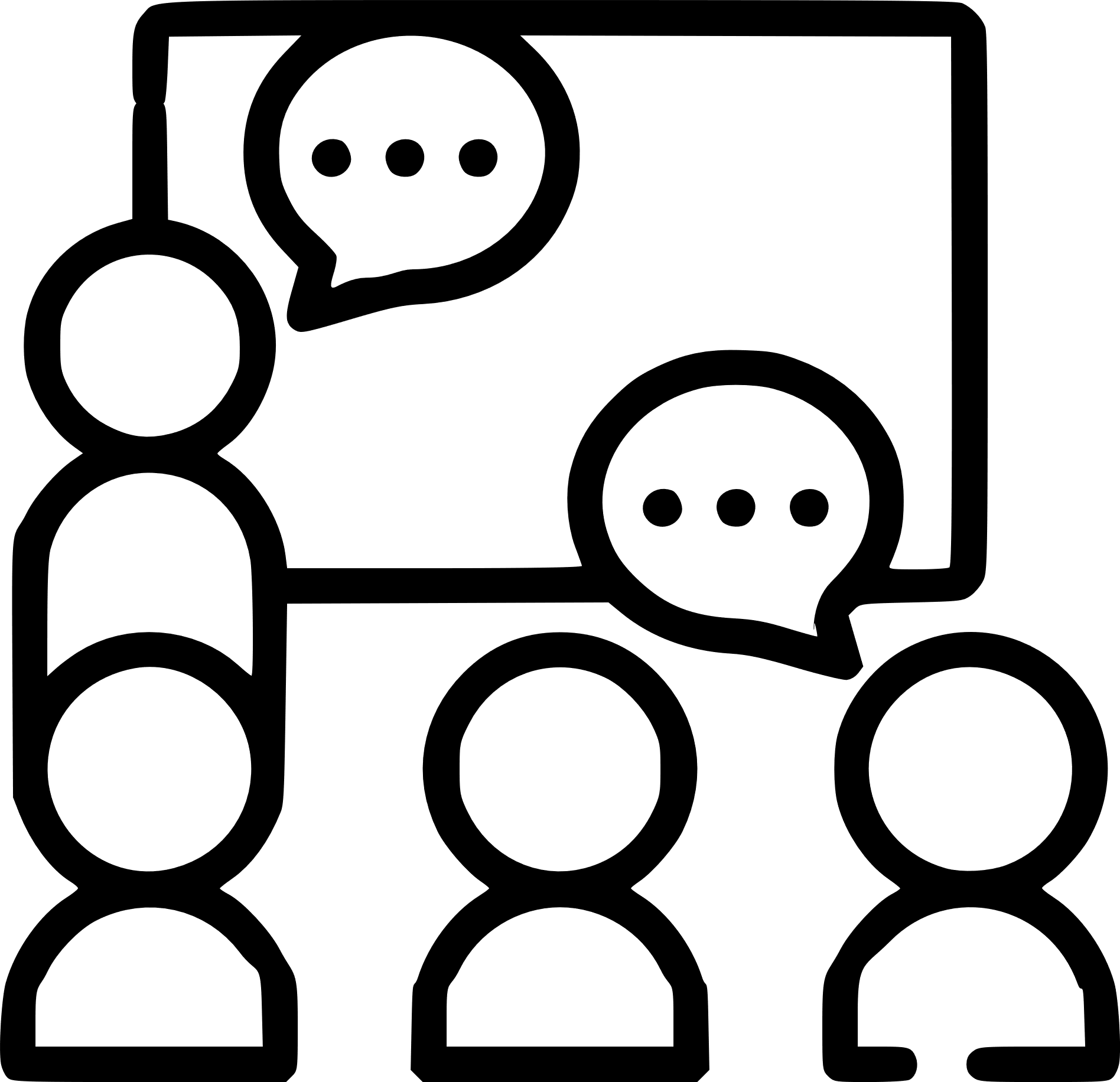 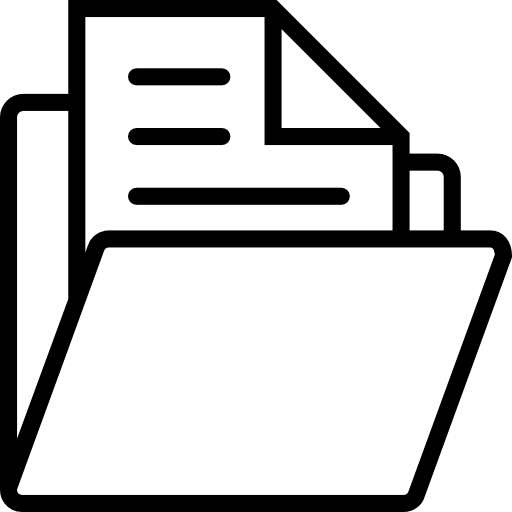 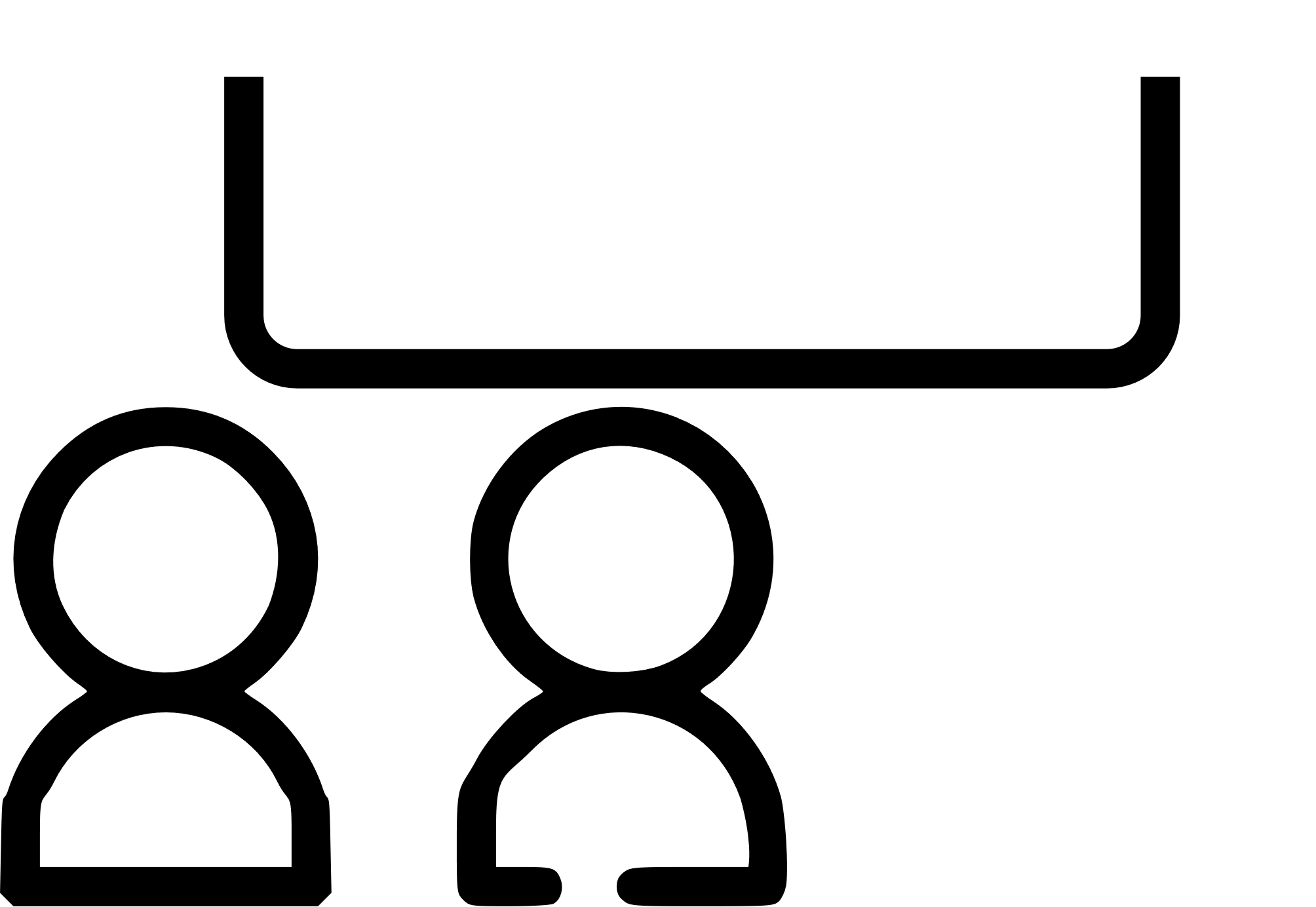 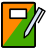 Le passé composé
Conjugaison – le passé composé
Je réécris les phrases au passé composé.
1- Les enfants se salissent souvent dans la boue. 
2- Le fleuriste vendra beaucoup de jacinthes à Noël. 
3- Pourquoi prends-tu une si grosse valise ? 
4- Elles font des sablés pour leurs amis. 
5- Nous mettons toujours la table le samedi. 
6- Tom va rarement au cirque. 
7- Léa et Julie sont en retard à cause du bus. 
8- Lucas aura certainement peur de ce film.
Conjugaison – le passé composé
Je réécris les phrases au passé composé.

1- Benoit plante sa haie ce matin. 
2- Moussa doit éteindre les lumières. 
3- Comment ranges-tu cette étagère ?  
4- Elle a du mal à me croire. 
5- Ce matin, elle est malade. Je la note absente. 
6- Il se cache derrière la maison.
Apprentissages
Français
Oral
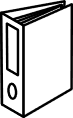 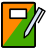 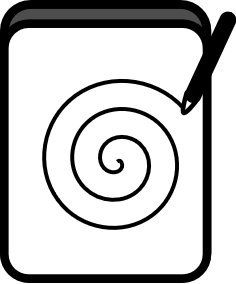 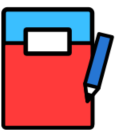 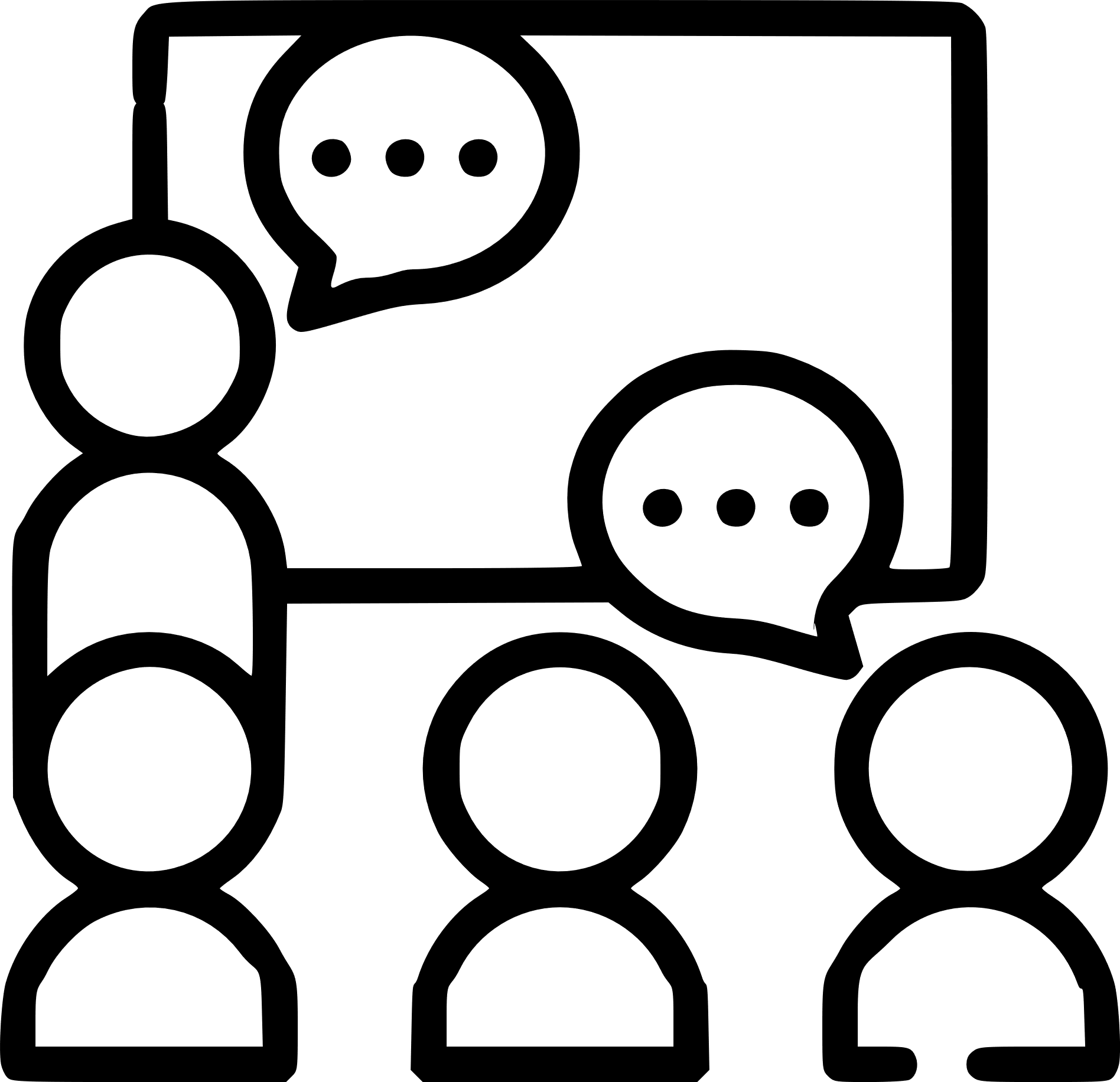 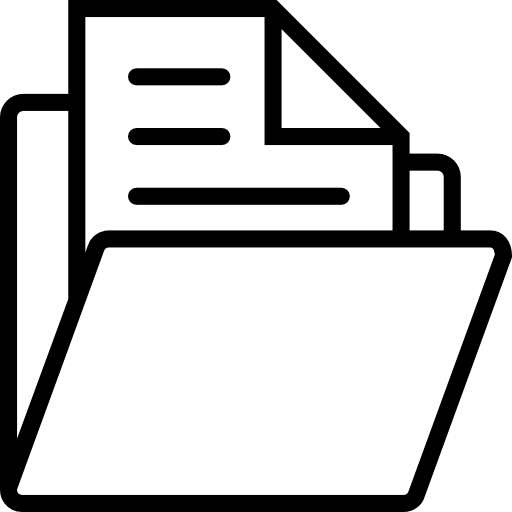 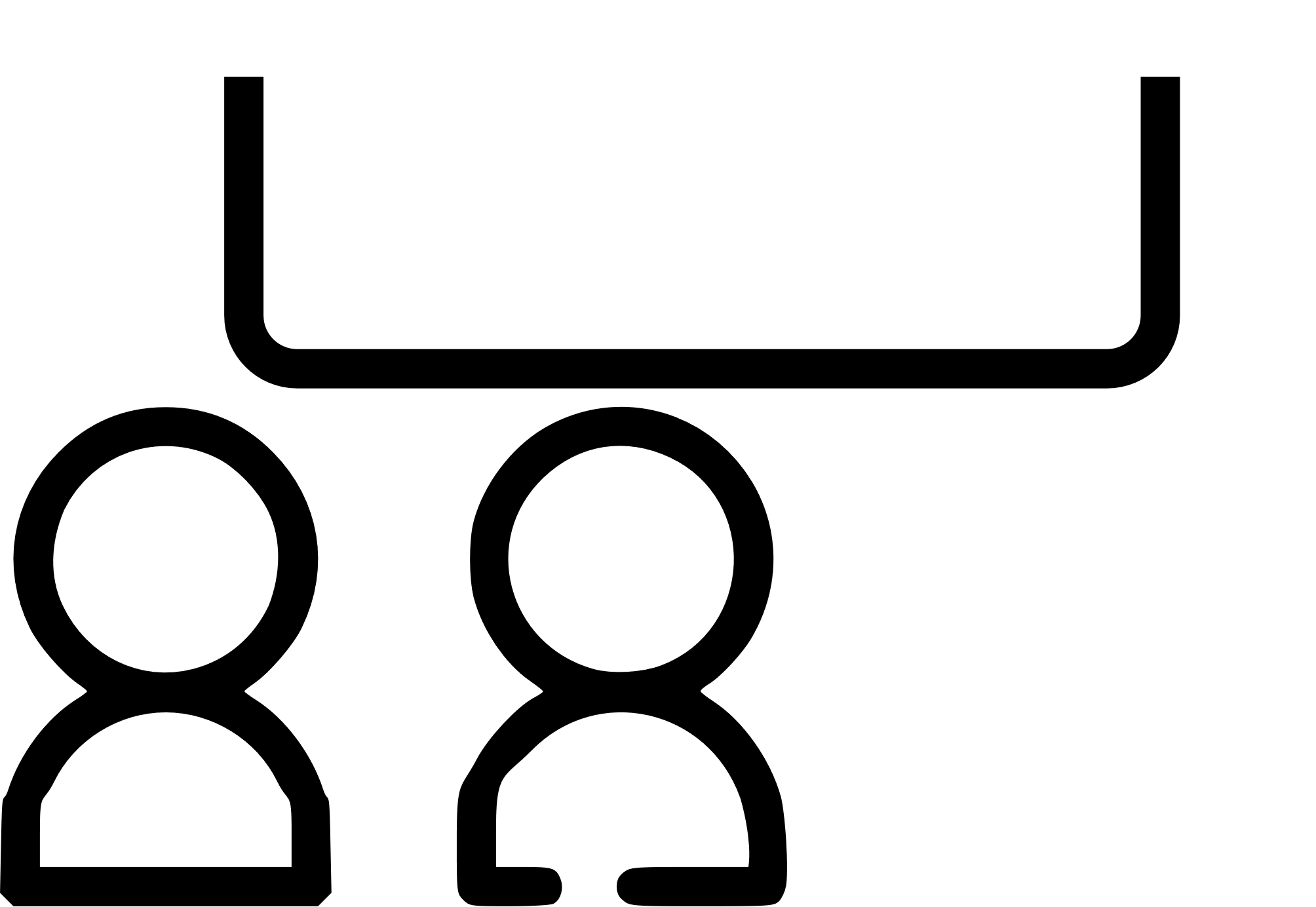 Schedule
Oral – poésie
Mathématiques
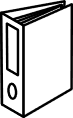 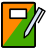 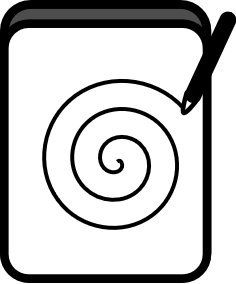 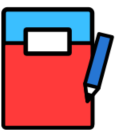 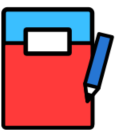 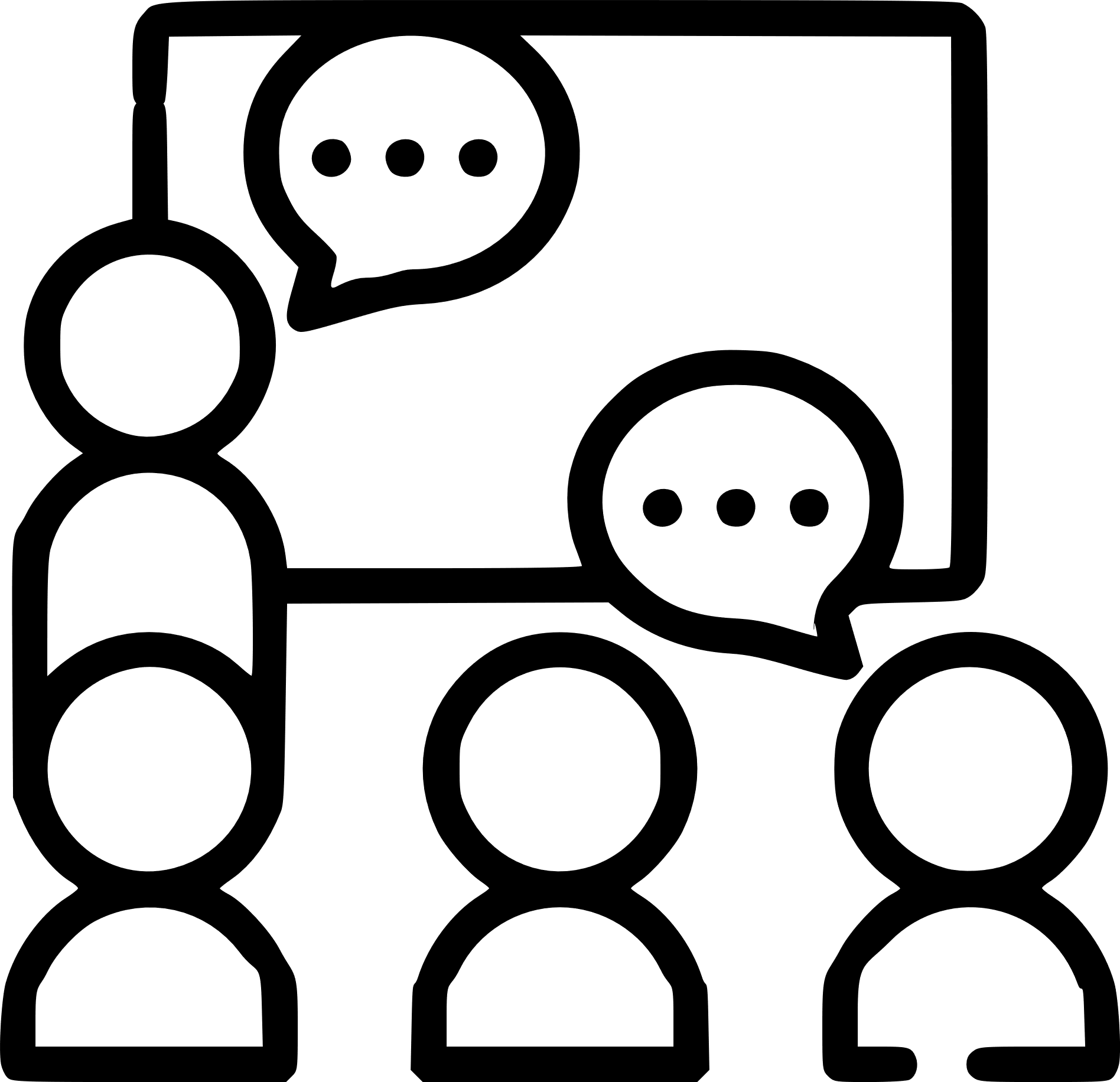 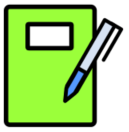 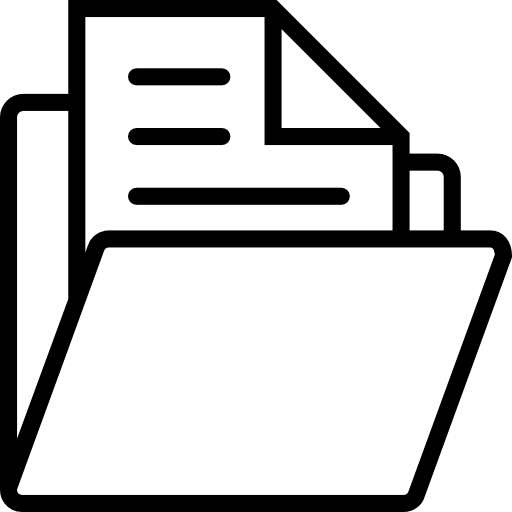 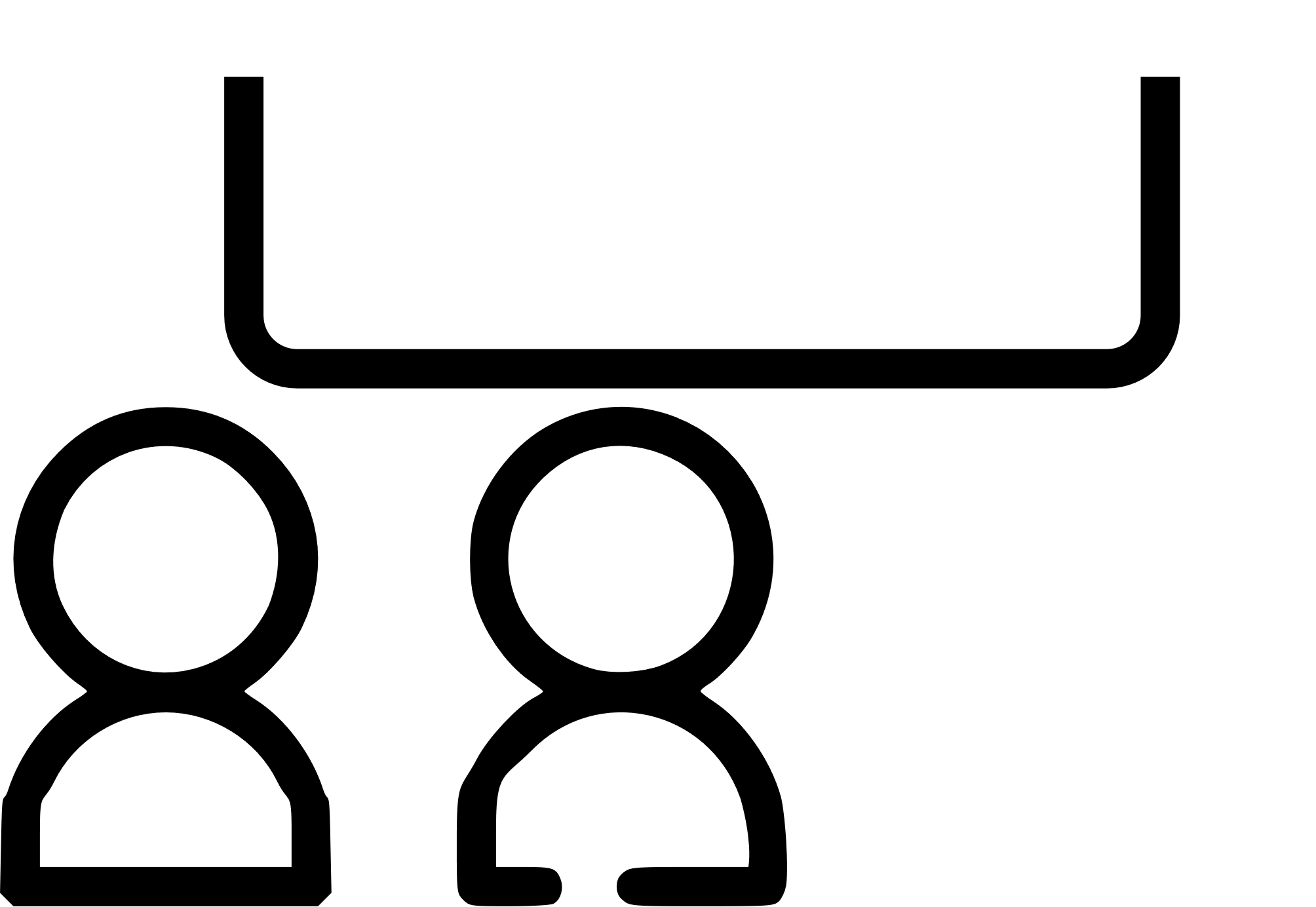 Calcul mental
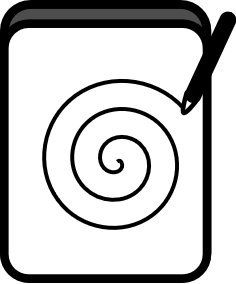 Soustraire 9 ou 19 à un nombre.
> Méthode de calcul


> Entrainement
Calcul
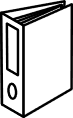 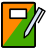 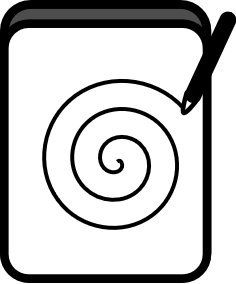 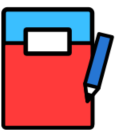 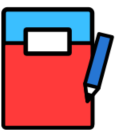 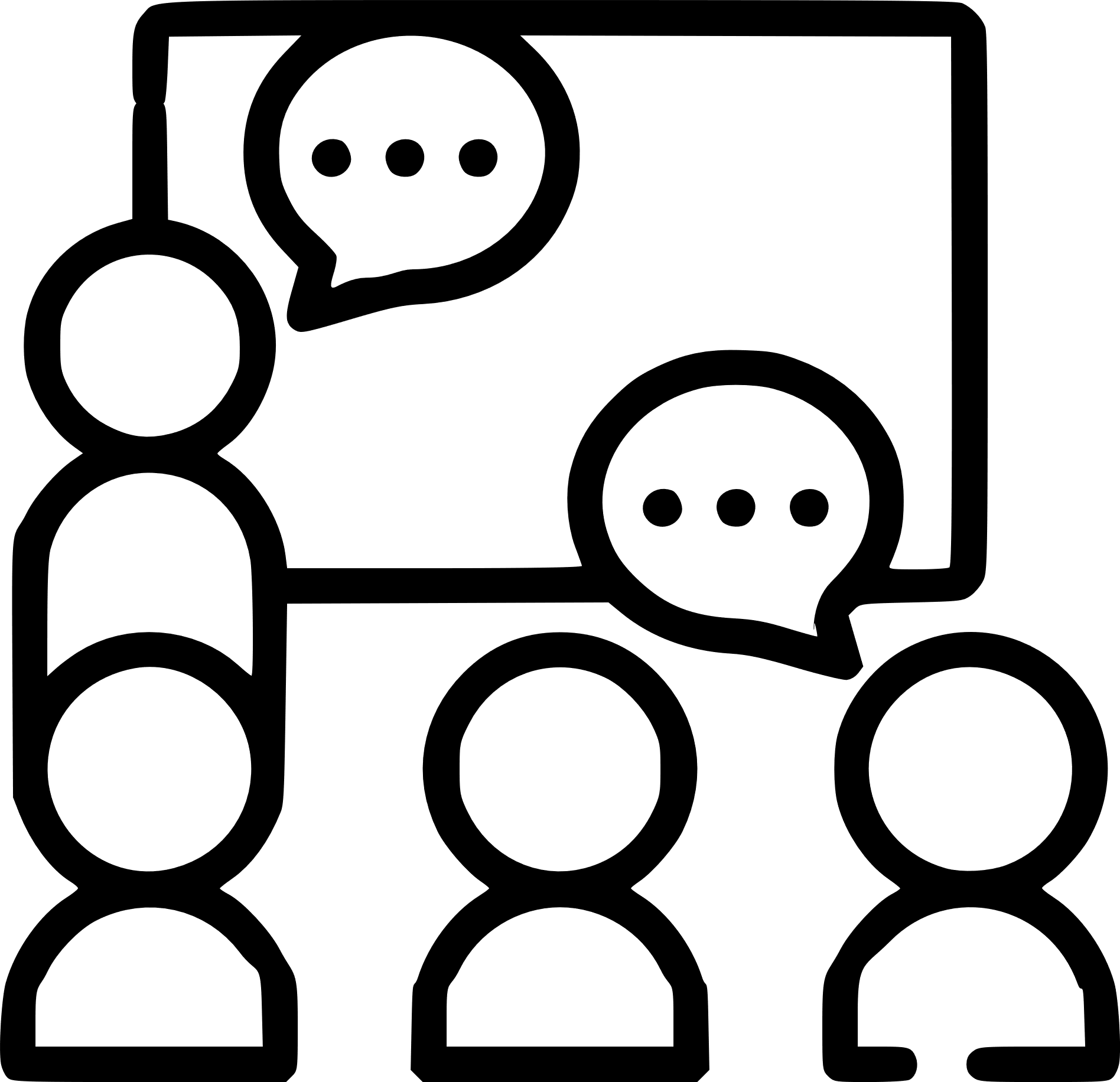 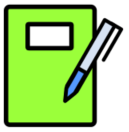 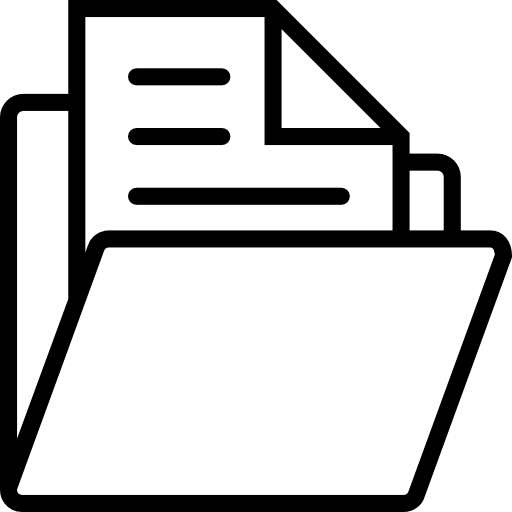 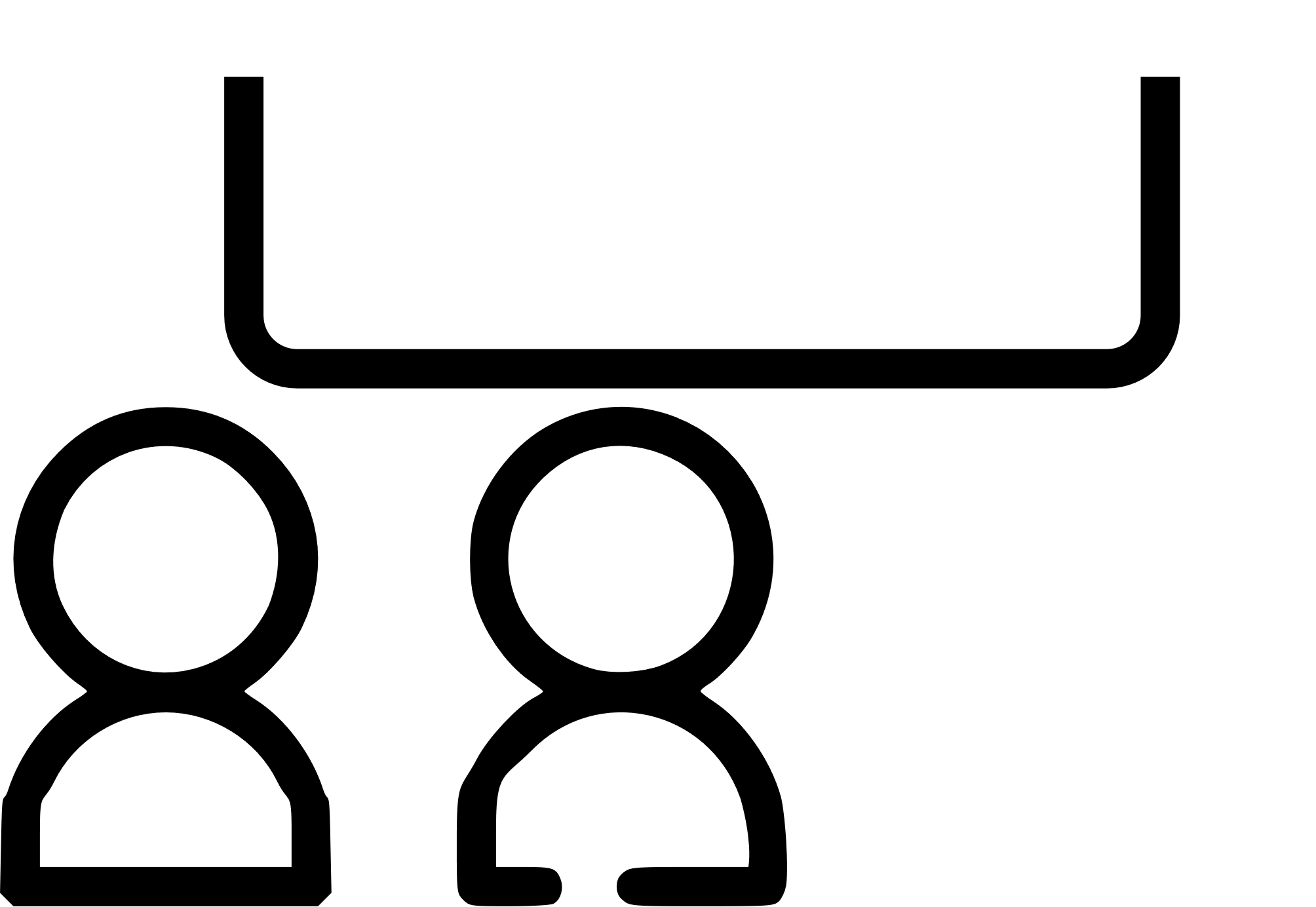 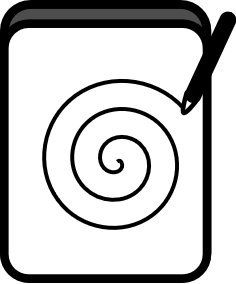 Calcul posé : la soustraction
Rappel de la technique avec des nombres entiers :

					3  8  2
				-   2  9  3
Apprentissages
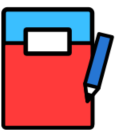 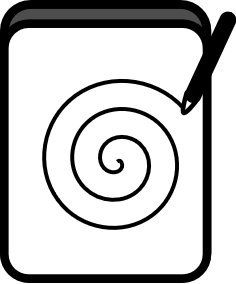 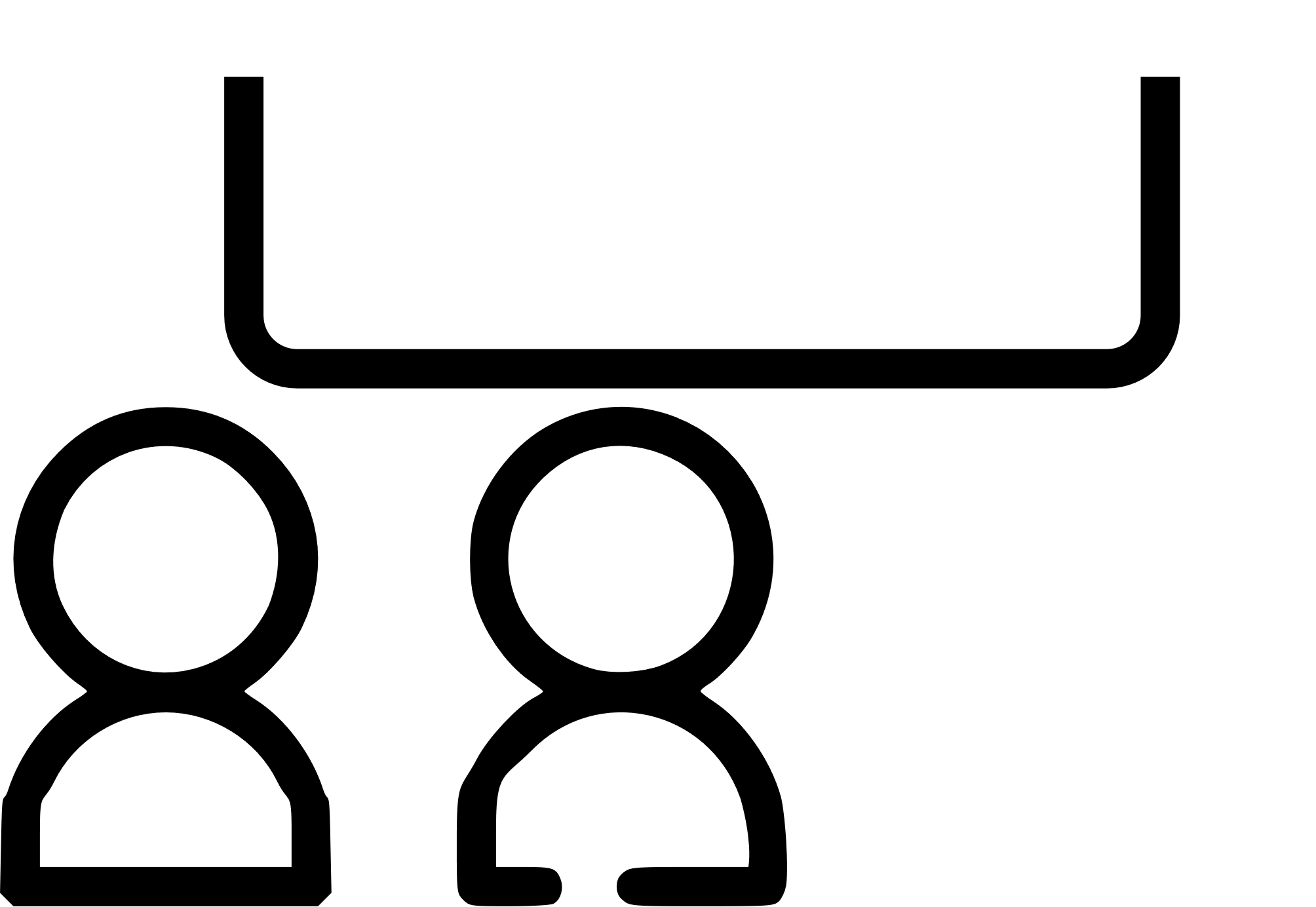 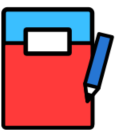 Problèmes : tout et partie
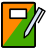 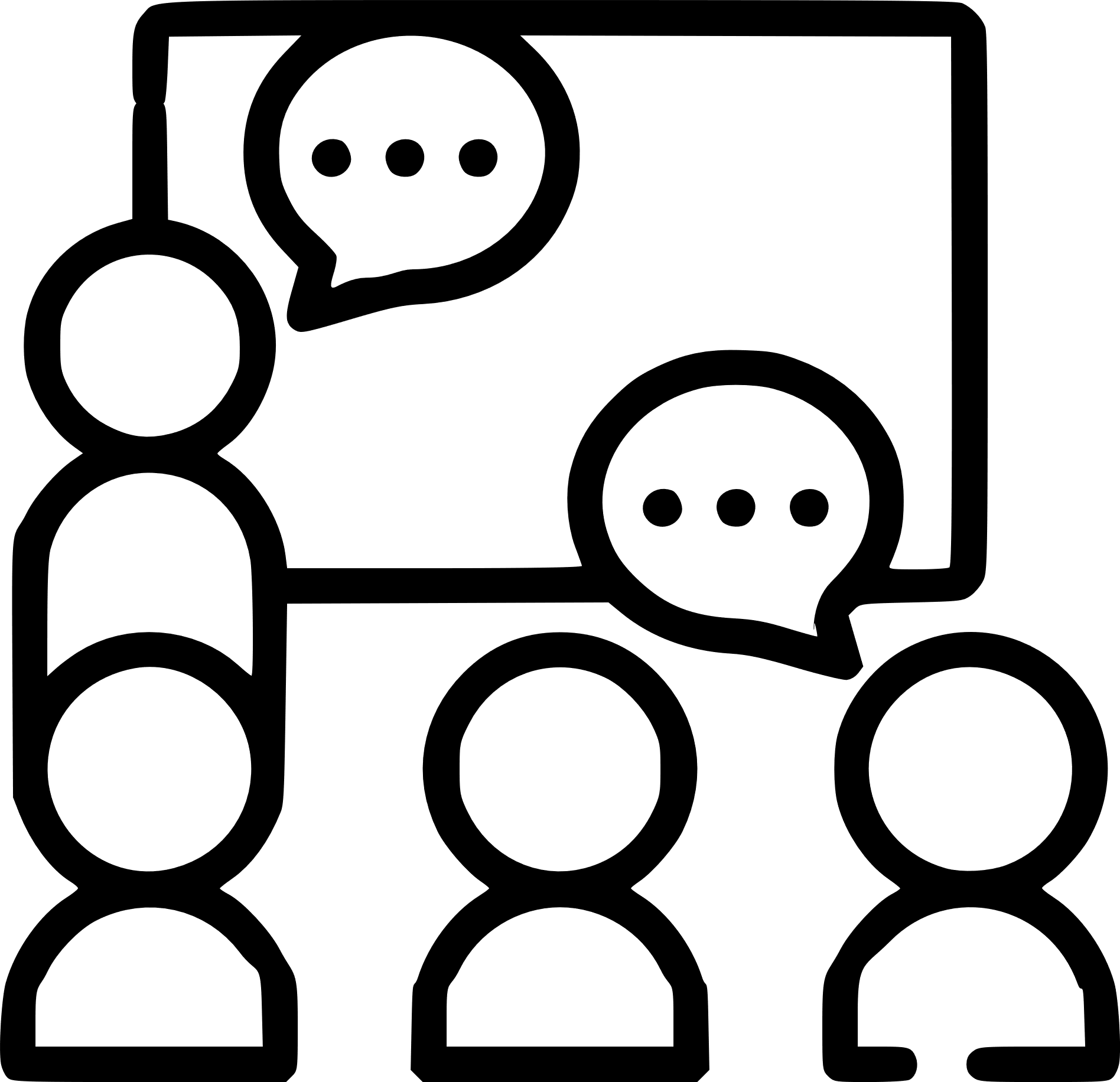 Poursuivre les problèmes
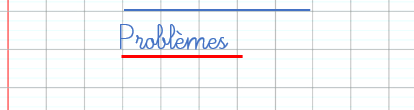 Problèmes